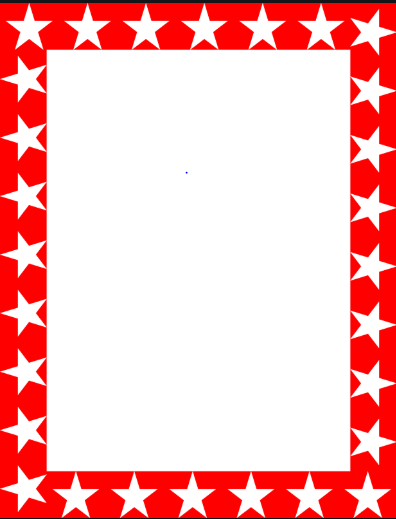 Wow Assembly:
Friday 6th May
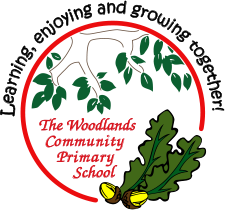 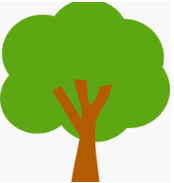 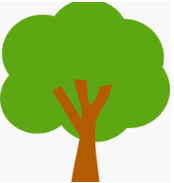 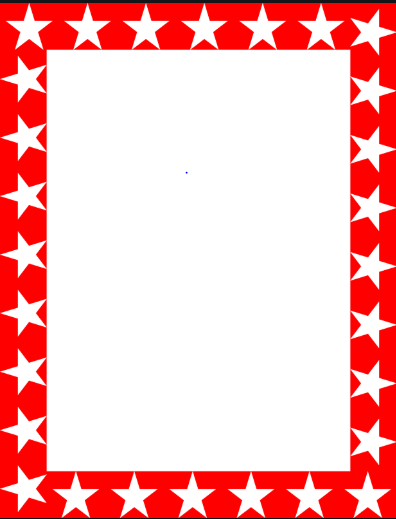 Phrase of the Week:
"Do more than belong: participate. Do more than care: help. Do more than believe: practice."
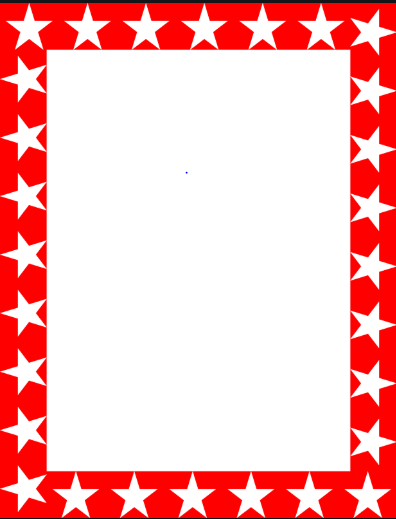 Green Cards!
Aimee J – Chestnut
Amelia B – Chestnut
Amira S – Chestnut
Reilly T – Chestnut
Charlie A - Chestnut
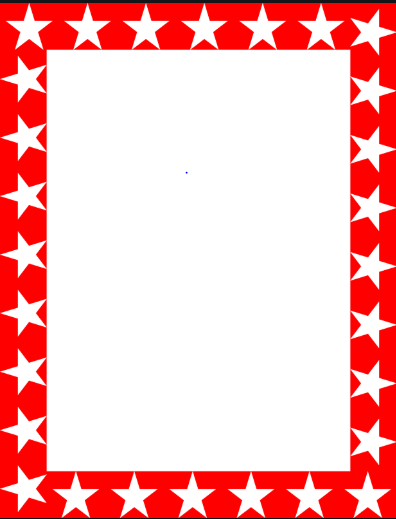 Scientists of the Week!
Oak –Lincoln
Ash –
Birch –
Pine – Rocco
Elm – Layla
Willow –  
Spruce –Elyza
Maple –
Redwood – Amelia   
Chestnut – Amelia M
Aspen - Eva
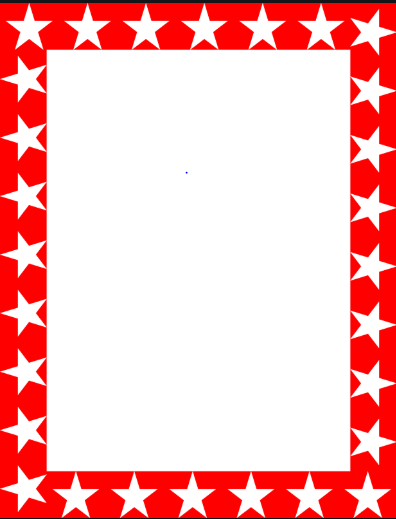 Weekly Team Points!
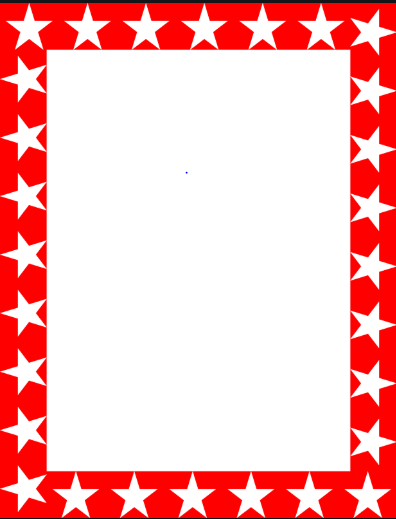 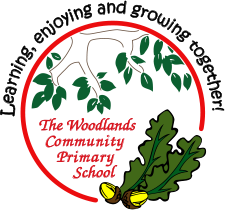 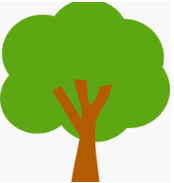 Oak
Casper 

For
For using the  correct mathematical vocabulary to explain his answers in maths.

Mrs Laffan                                      6.5.22
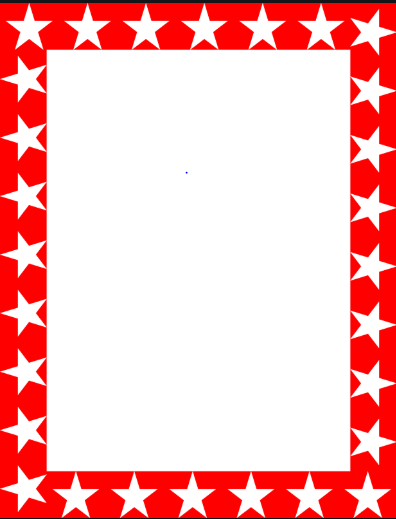 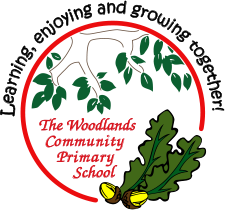 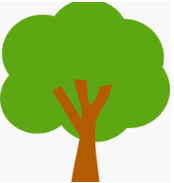 Ash
Halle 

For super independent writing.


Miss Bailey and Mrs Salt                                     06.05.22
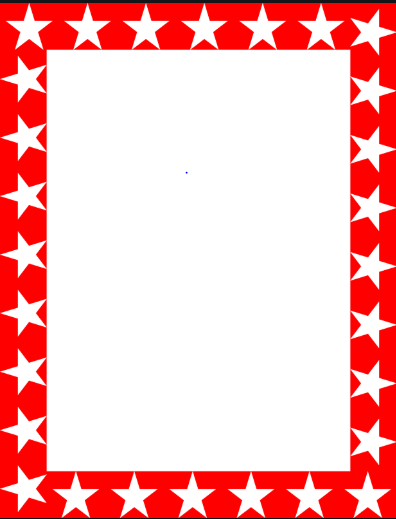 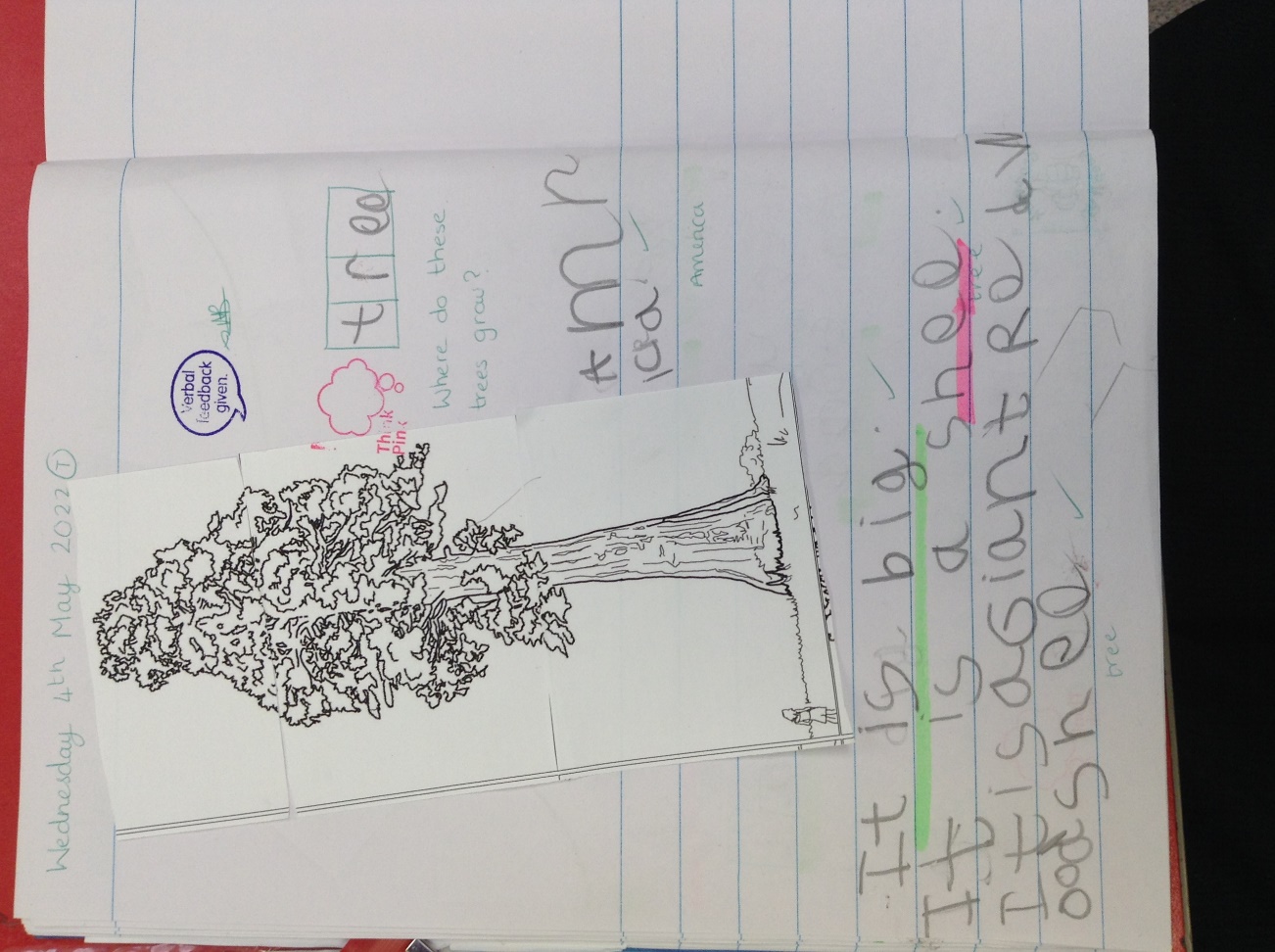 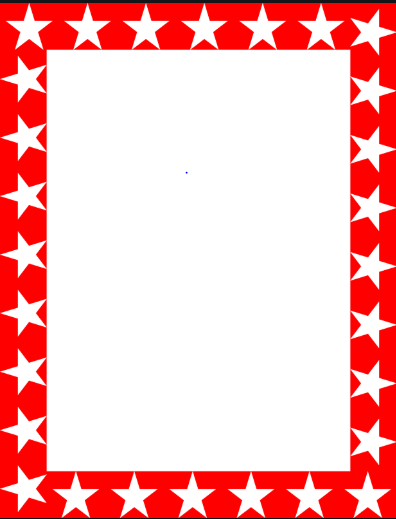 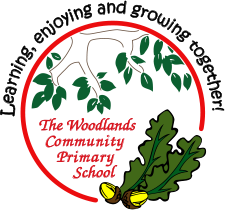 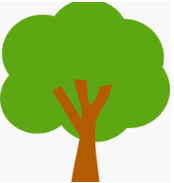 Elm
Celia


For a super attitude towards learning especially in Reading, with Celia often choosing to pick up a book and read. Keep up the excellent reading Celia 

Mr Grice                                    06.05.2022
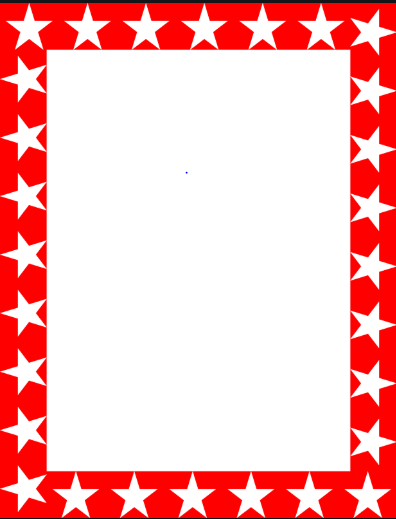 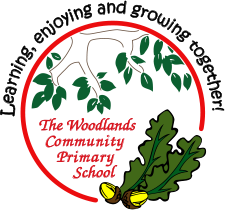 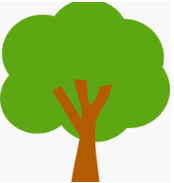 Birch
Tymon

For
having an amazing attitude to learning. Tymon is making super progress in maths. Keep up the hard work Tymon! Very proud of you!

Miss Hewitt                                  06.05.22
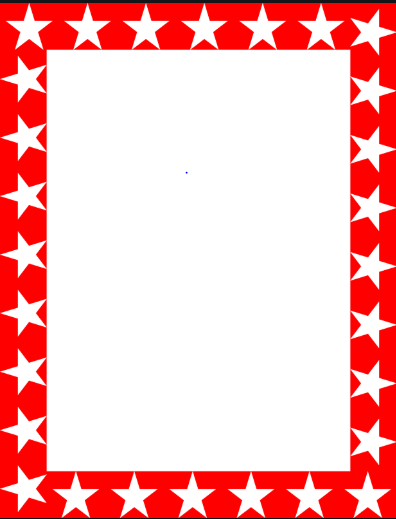 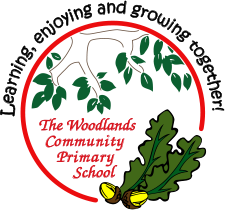 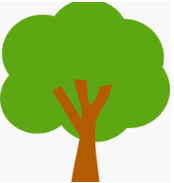 Pine
Freddie.C

For using perserverance to follow instructions to make bread using the Great Fire of London Bakery recipe. 


Mrs Leedham-Hawkes                                    06.05.22
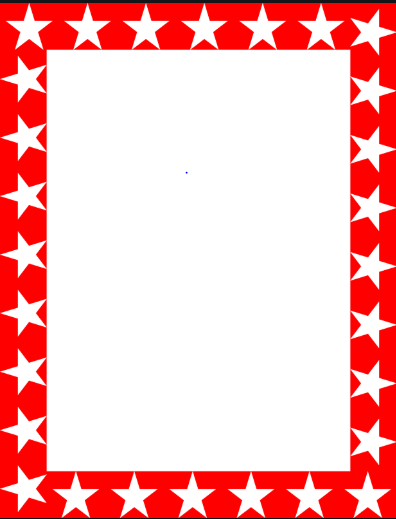 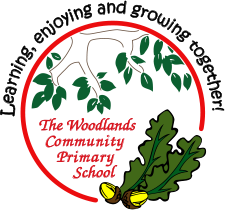 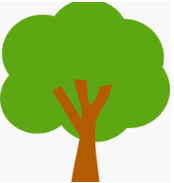 Maple

Amelia S.

For writing an amazing letter to Philippe Petit.  Amelia included some fantastic vocabulary and a range of sentence structures.  Well done.

Miss Dawson                                  06.05.2022
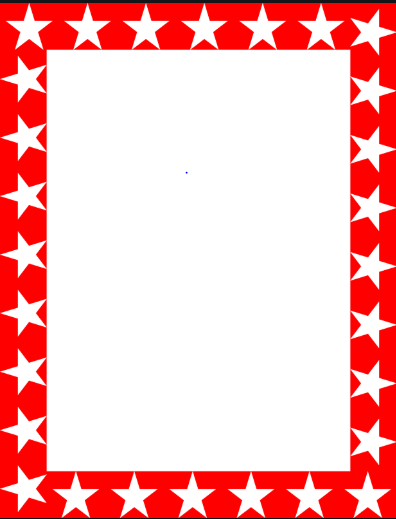 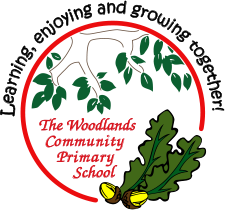 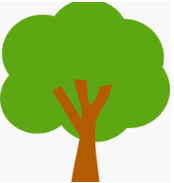 Willow

Roux

For showing excellence when narrating his groups drama performance. You verbalised the story really well and added in how the character was feeling. Keep up the great work.

Miss Fisher                                    06.05.22
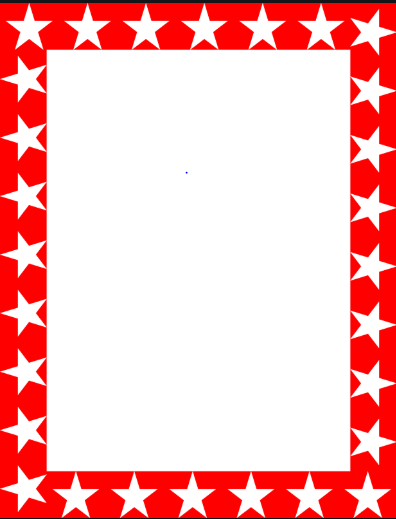 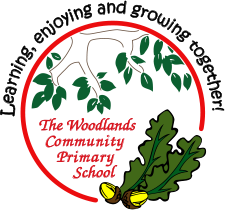 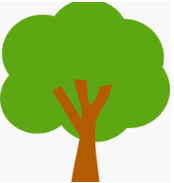 Spruce

Isabel, Elizabeth and Faith
For an amazing drama performance in English, such great passion, communication and teamwork.
   Miss Volante                                         06.05.22
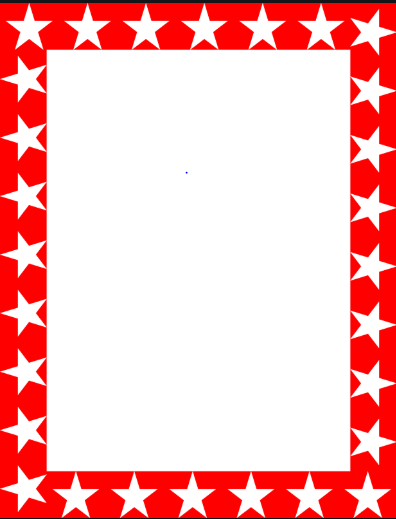 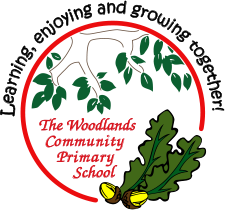 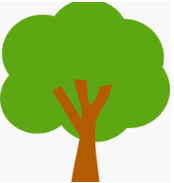 Chestnut
Amelia B


Her writing has been brilliant this week. She has written a fantastic inspirational speech as a future king of England to inspire her army, before marching into battle.

Mr Tennuci                                   6.5.22
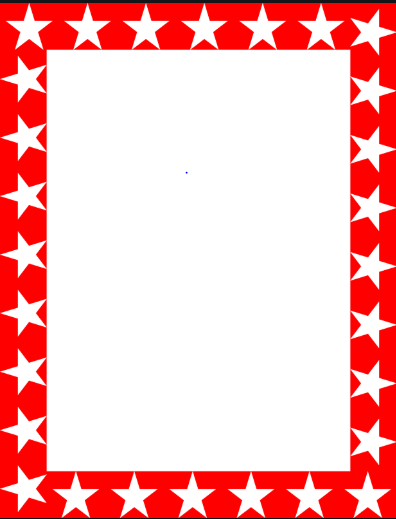 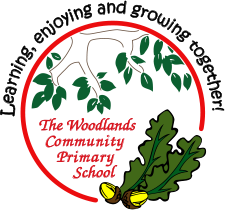 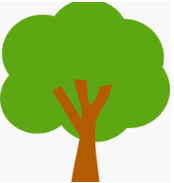 Aspen

Amber 

For using wonderful personification and 
Similes within her Battle of Bosworth  writing. 


Miss Bennett & Mrs Read				06.05.2022
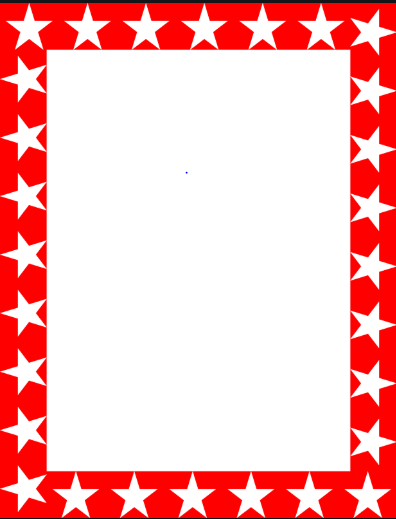 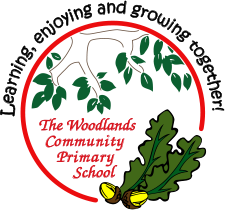 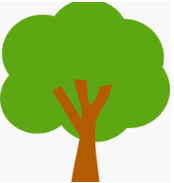 Redwood

Caeden F

For writing and delivering a wonderful battle speech as if he were at the Battle of Bosworth



Miss Shipley                                   06.05.22
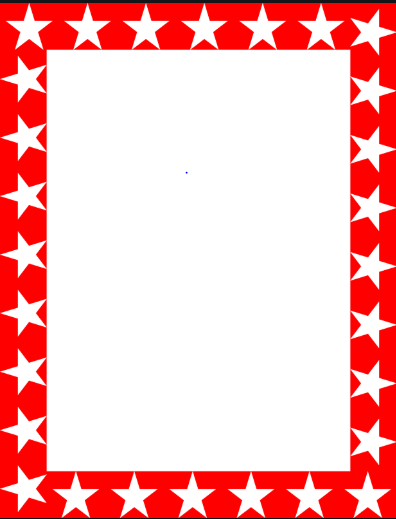 Next Week’s
Phrase of the Week: